Schedule, Join, and Conduct Lync Meetings
In the message bar, click Enable Editing,
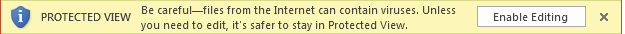 then press F5 or click Slide Show > From Beginning to start the course.
If the videos in this course don’t play, you may need to download QuickTime or just switch to PowerPoint 2013.
j
Schedule, Join, and Conduct Lync Meetings
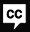 Closed captions
Lync lets you quickly gather people for a meeting no matter where they are. let's say you need to
meet with your coworkers about a project but some of them work in different locations. Just
schedule a Lync Meeting. Go to your calendar and click New Lync Meeting.
Add the people you want to invite and type a subject. Then choose the date and time.
Type your meeting agenda above the line and be sure not to change any of the information below.
Now click Scheduling Assistant to check everyone's availability. Here you can
change the date and time if you need to. Now by default
anyone can join the meeting directly without having to wait in the lobby, and they all have
presenter permissions. And these options are OK for informal team meetings, like this one, but if
you're inviting external people or planning to share confidential information, or if it's
just a large meeting with a lot of people, then you should probably click here
Meeting Options and select 'A new meeting space' to set specific
restrictions. But like I said, this is a small meeting so I'll just leave it right here.
Now I'll go back to my invitation.
Make sure everything looks good.
And, click Send. And that's about it. We're done.
Press F5 to start, Esc to stop
1/3 videos
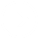 1:27
2:35
1:27
Help
Set up meeting
Join meeting
Share screen
Feedback
Summary
Schedule, Join, and Conduct Lync Meetings
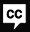 Closed captions
You can join a Lync Meeting from anywhere, as long as you have access
to the Internet. But before you join, take a few seconds to check
your audio. Click this button: Select Primary Device, and click
Audio Device Settings. Select the audio device you'll be using during the meeting.
And then click Check Call Quality to record your voice and hear how you sound. Now
this will give you an idea of how you'll sound to others during the
meeting. Now since I chose headset up here, I'll just put my headset on.
And, click Check Call Quality. [Audio Test Service: To check your call quality record a
short message after the tone, then wait to hear how you sound].
Testing, testing. How does that sound?
[Audio Test Service: Here's what I've heard:].
[Testing, testing. How does that sound?].
[If you like what you heard, then you're all set. If not, check
your audio device settings and try again. Goodbye].
Okay that sounds fine. I'll just click OK.
When it's time for your meeting, open the invitation and click Join Lync Meeting.
Lync gives you different options for audio and you can pick the one you want. You can use Lync audio and
video, which lets you connect with your computer's microphone and speakers, a handset
ora headset. Or you can type your phone number here for Lync to call you at any
number you want, office, mobile or even a conference room. But for this meaning
I'll just use Lync. Then click OK.
When you're in the meeting, click the phone button to mute,
or unmute yourself. If you want to change your audio device in the middle of
the meeting, point to the same button, right here, the phone button. Click Devices,
and then click the one you want. You'll be reconnected automatically with no
interruptions. Now what if you don't have access to a computer or the Internet at the time
of your meeting? You can still join. Just call one of the numbers listed
in your invitation, and enter the conference ID which is also in your
invitation. You can even find a local number if you're traveling, so you don't get charged for a
long distance call.Now one last thing. If you don't have Lync installed on your
the options available. There's no software to install and you won't miss your meeting.
computer, an application called Lync Web App opens automatically when you click Join
Lync Meeting. Lync Web App is a lighter version of Lync meeting room, and gives you most of
Press F5 to start, Esc to stop
2/3 videos
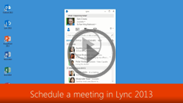 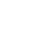 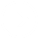 1:27
2:35
1:27
Help
Set up meeting
Join meeting
Share screen
Feedback
Summary
Schedule, Join, and Conduct Lync Meetings
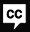 Closed captions
Lync lets you share your desktop and programs during a meeting. Others can even request
control, so they can edit a document or help with a demo in real time. When you're in a
meeting, point to the presentation button, the one here that looks like a monitor, and click
Desktop. Or if you just want to share one program and you don't want people to see your entire
desktop, click Program, choose a program you want to share, and then click Present.
You'll see a sharing bar at the top of the screen and a frame around whatever you are
sharing.Now you can go ahead with your presentation, but remember when you
share your desktop, everyone can see your programs, documents, and
notifications. So be sure to block any information that you don't want people to see. I'm
just sharing a single program here, so that won't be an issue. If you need someone to help during the meeting, you
can let them take control of your sharing session to make it a truly collaborative experience, just like
a face-to-face meeting. Click Give Control, then click someone's name.
Now Anahita can make changes to the spreadsheet.
And, when she's done
When you're finished sharing, click Stop Presenting to go back to your meeting window.
I click Give Control again, and then Take Back Control. People can also
request control. You receive an alert, which you can accept or decline.
Press F5 to start, Esc to stop
3/3 videos
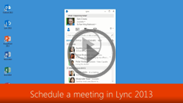 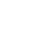 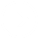 1:27
2:35
1:27
Help
Set up meeting
Join meeting
Share screen
Feedback
Summary
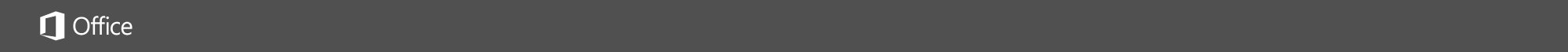 Help
Course summary—Schedule, Join, and Conduct Lync Meetings
Course summary
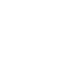 Schedule a Lync Meeting
On your Outlook calendar ribbon, click New Lync Meeting. 
Type the invitees’ email addresses, subject, and agenda.
Click Meeting Options and change the settings if you need to.
Double-check the information and click Send. 
Join a Lync Meeting
Click Join Lync Meeting, and select your audio from the Join Meeting Audio window.
If you don’t have access to a computer, call into the meeting with the conference numbers and IDs.
If you don’t have Lync installed, Lync Web App opens automatically to join you in the meeting.
Share your desktop or programs
In the meeting window, pause on the presentation (monitor) icon, then do one of the following:
Click Desktop to share the content on your desktop. 
Click Program, and select the programs or documents you want to share. 
Use the sharing toolbar at the top of the screen to stop sharing, or give control to participants.
When you’ve finished presenting, on the toolbar click Stop Presenting.
See also
More training courses
Office Compatibility Pack
Press F5 to start, Esc to stop
1
2
3
4
5
6
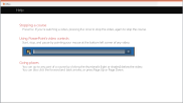 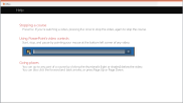 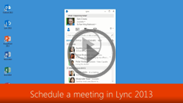 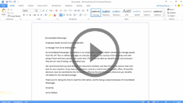 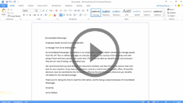 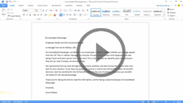 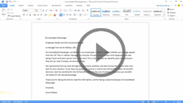 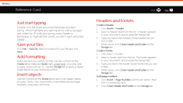 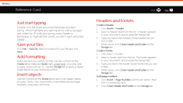 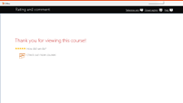 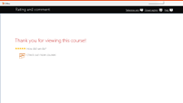 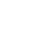 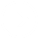 2:35
1:27
1:27
Help
Set up meeting
Join meeting
Share screen
Feedback
Summary
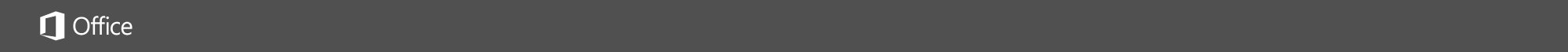 Help
Rating and comments
Course summary
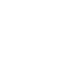 How did we do? Please tell us what you think
Thank you for viewing this course!
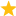 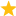 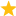 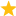 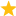 Check out more courses
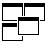 Press F5 to start, Esc to stop
1
2
3
4
5
6
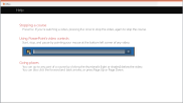 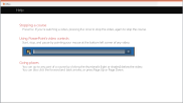 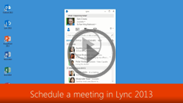 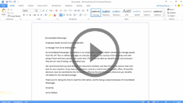 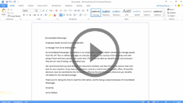 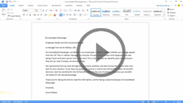 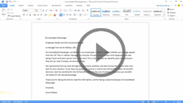 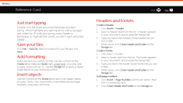 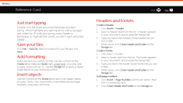 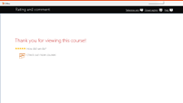 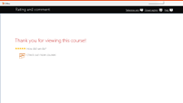 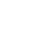 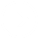 2:35
1:27
1:27
Help
Set up meeting
Join meeting
Share screen
Feedback
Summary
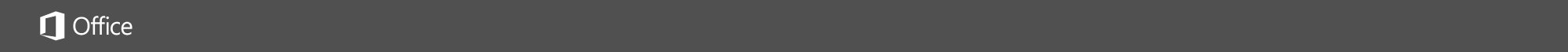 Help
Help
Course summary
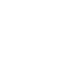 Using PowerPoint’s video controls
Point at the bottom edge of any video to start, stop, pause, or rewind. You drag to rewind.
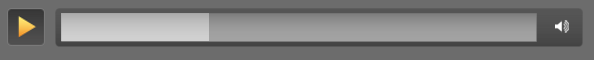 Stopping a course
If you’re viewing online, click your browser’s Back button. If you’re viewing offline, press Esc. If you’re watching a video, press Esc once to stop the video, again to stop the course.
Going places
You can go to any part of a course by clicking the thumbnails (light or shaded) below the video. You can also click the forward and back arrows, or press Page Up or Page Down.
If you download a course and the videos don’t play
Click Enable Editing                     if you see that button. If that doesn’t work, you may have PowerPoint 2007 or earlier. If you do, you need to get the PowerPoint Viewer. If you have PowerPoint 2010, you need the QuickTime player, or you can upgrade to PowerPoint 2013.
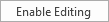 Press F5 to start, Esc to stop
1
2
3
4
5
6
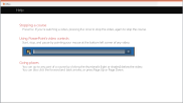 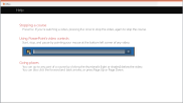 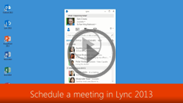 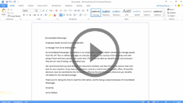 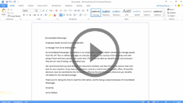 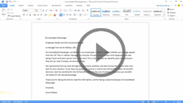 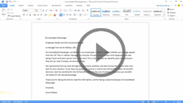 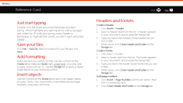 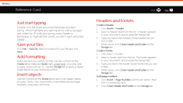 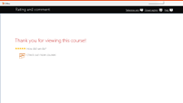 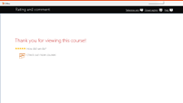 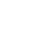 2:35
1:27
1:27
Help
Set up meeting
Join meeting
Share screen
Feedback
Summary